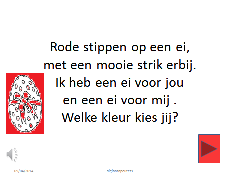 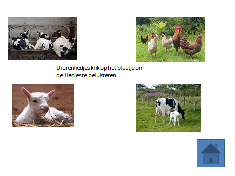 We hebben er een geitje bij!
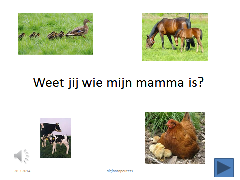 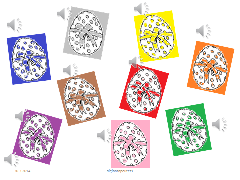 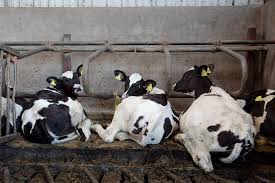 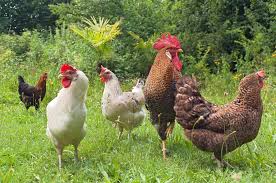 Dierenliedjes klik op het plaatje om de liedjes te beluisteren
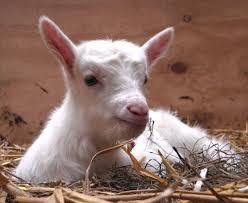 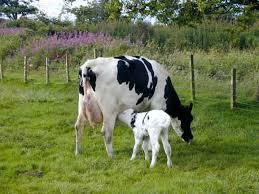 Koetjes in ’t stalletje
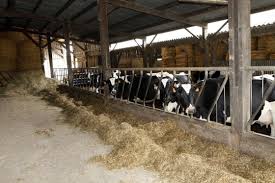 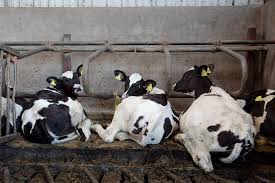 Koetjes in ‘t stalletje wees toch wat stil,
Hier is een klein geitje dat slapen wil,
Boe, zeggen de koeien dan zullen wij niet meer loeien.
Vannacht
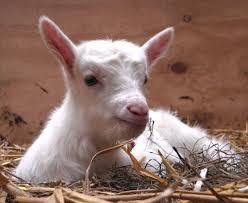 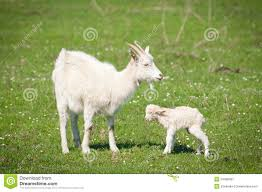 Vannacht op de boerderij is een geitje geboren
En als je even luistert dan kun je ‘t vast wel horen.


Zing het lied met andere jonge dieren. De kinderen doen de geluiden na.
30-3-2014
digibordpeuters
Een koetje en een kalfje.
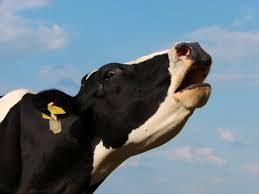 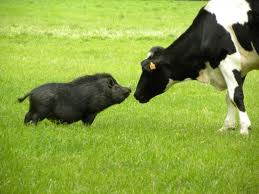 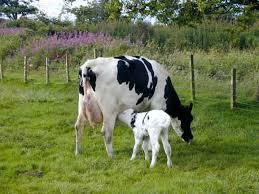 Een koetje en een kalfje, die liepen in de wei.
Toen kwam daar een heel dik varkentje voorbij.
Dat zei! Dat zei! “Geef dat kalfje maar aan mij.”
“Nee,” zei de koe, “Boe, boe, boe.”
“Nee,” zei de koe, “Boe, boe, boe.”
30-3-2014
digibordpeuters
Boer wat zeg je van mijn kippen
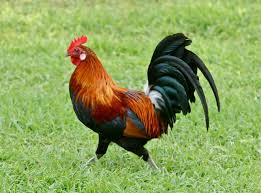 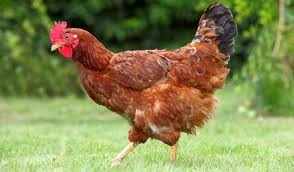 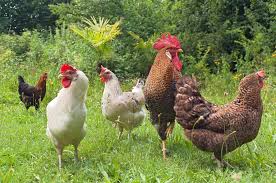 Boer wat zeg je van mijn kippen? 
Boer wat zeg je van mijn haan?
Hebben ze dan geen mooie veren 
of staat jou de kleur niet aan?
Boer wat zeg je van mijn kippen?
Boer wat zeg je van mijn haan?
30-3-2014
digibordpeuters
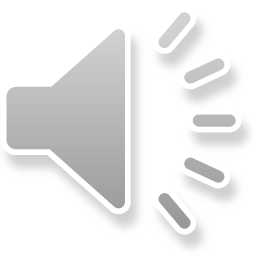 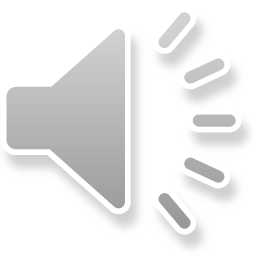 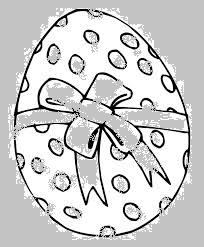 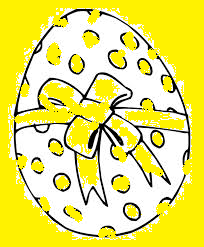 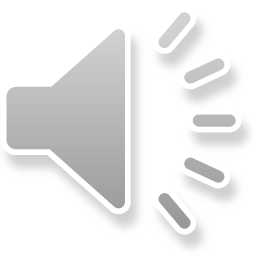 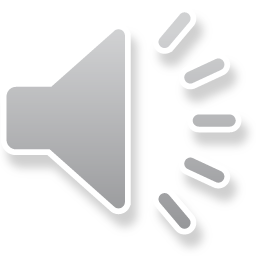 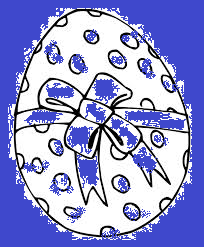 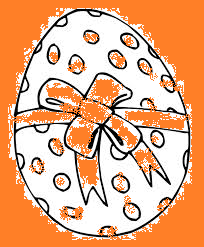 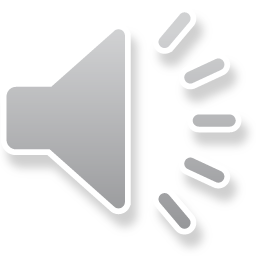 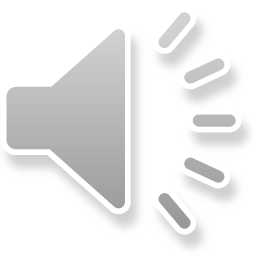 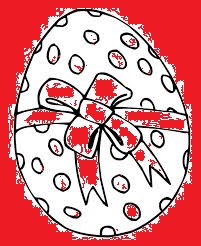 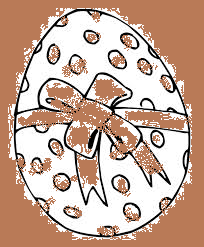 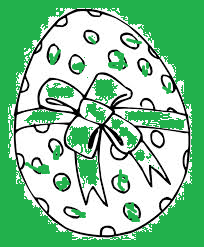 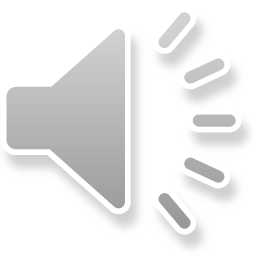 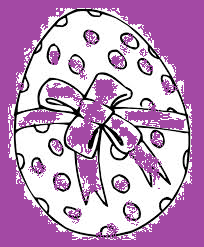 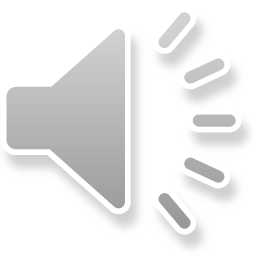 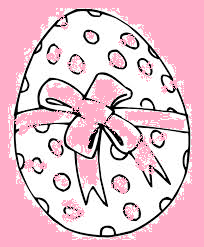 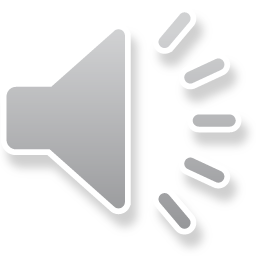 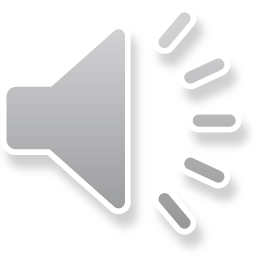 30-3-2014
digibordpeuters
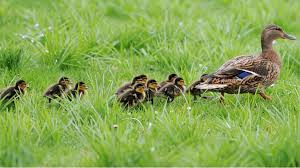 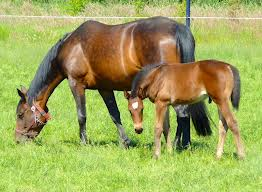 Weet jij wie mijn mamma is?
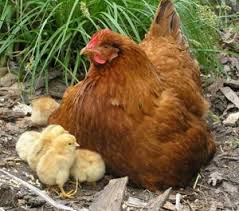 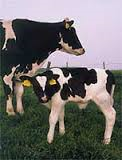 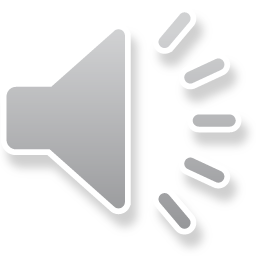 1-2-2016
digibordpeuters
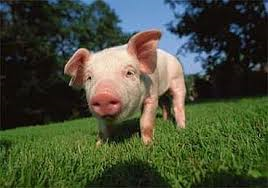 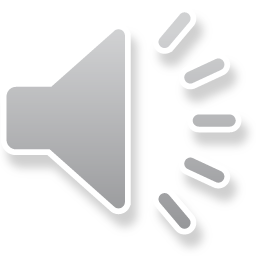 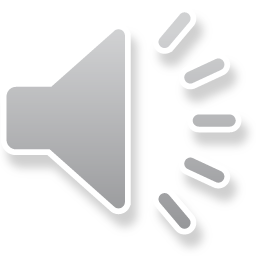 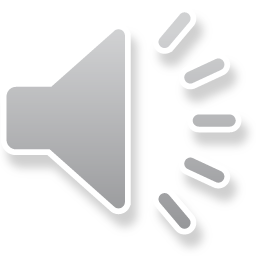 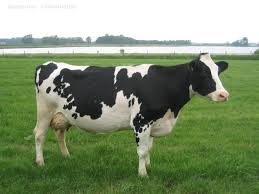 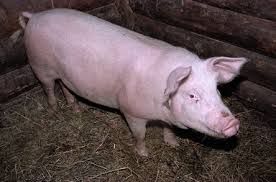 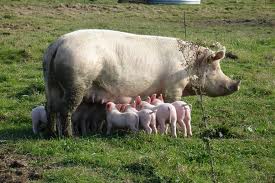 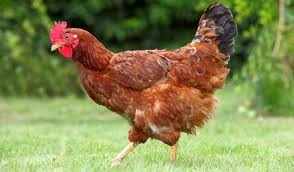 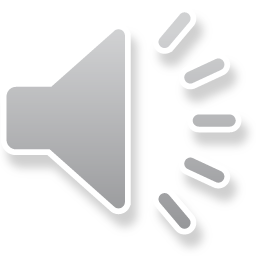 1-2-2016
digibordpeuters
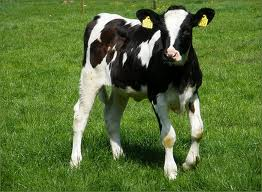 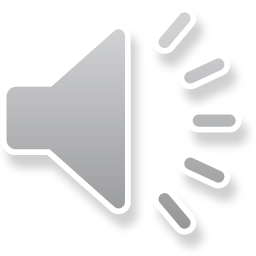 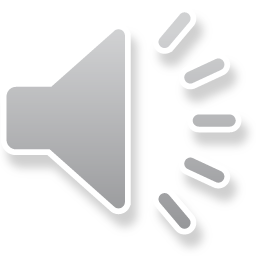 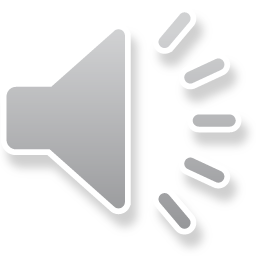 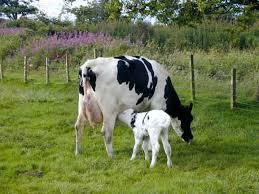 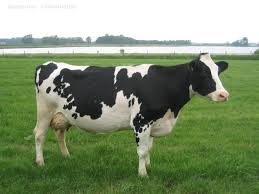 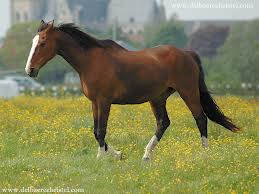 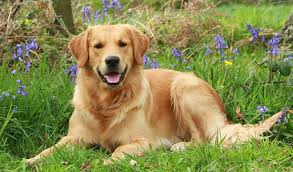 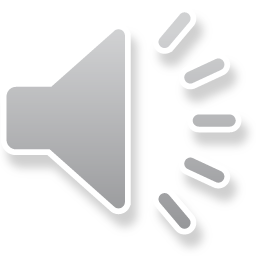 1-2-2016
digibordpeuters
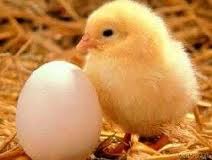 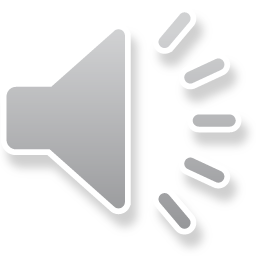 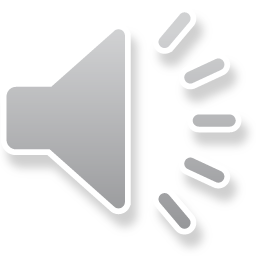 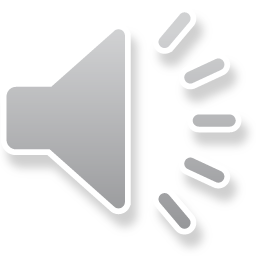 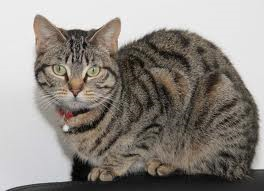 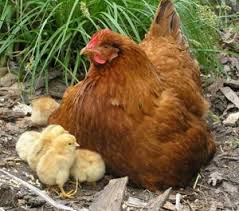 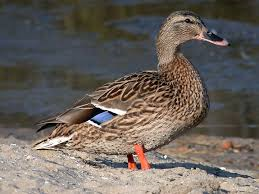 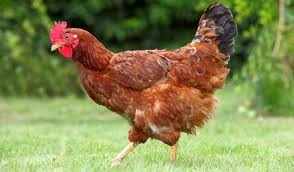 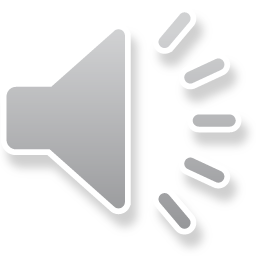 1-2-2016
digibordpeuters
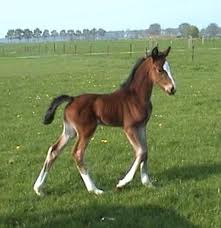 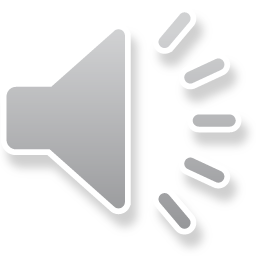 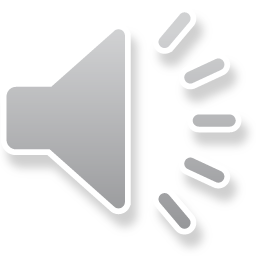 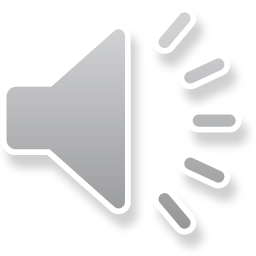 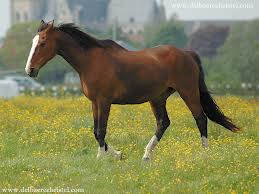 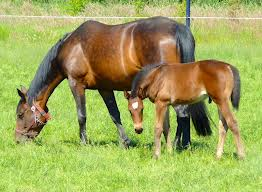 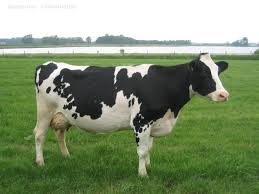 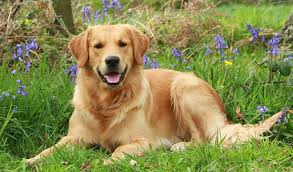 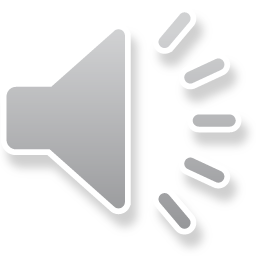 1-2-2016
digibordpeuters
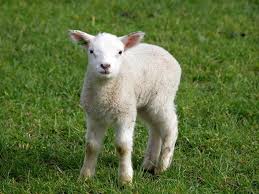 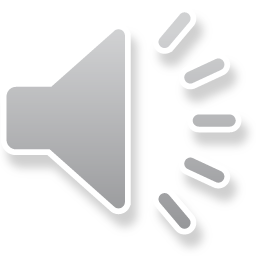 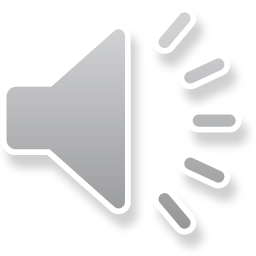 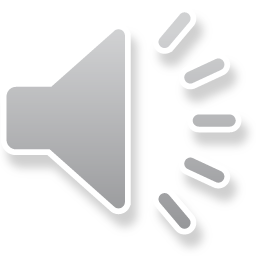 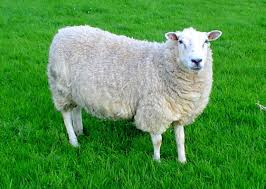 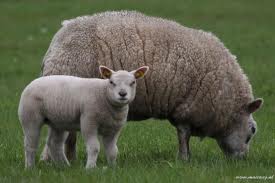 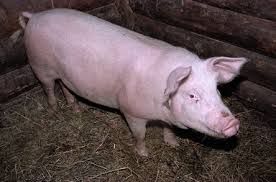 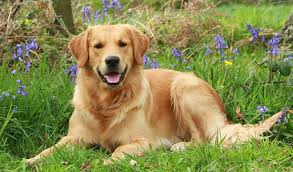 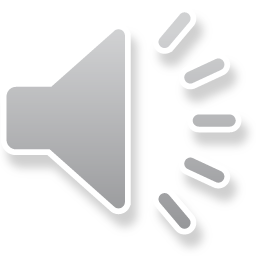 1-2-2016
digibordpeuters
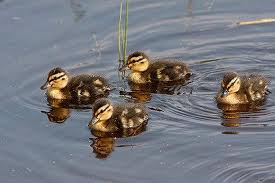 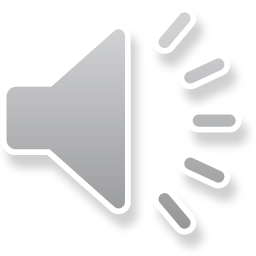 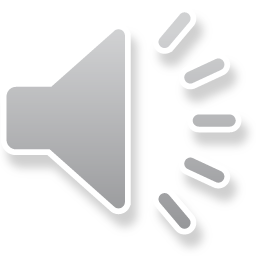 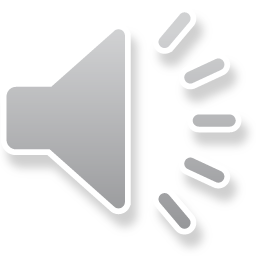 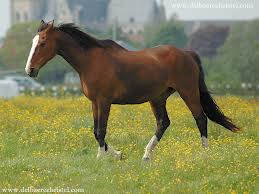 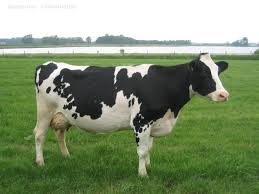 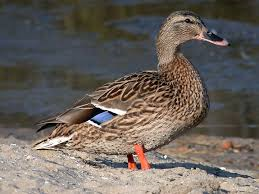 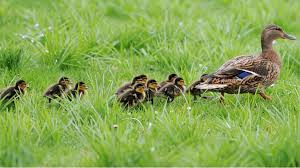 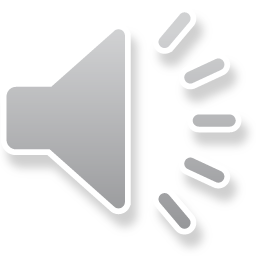 1-2-2016
digibordpeuters
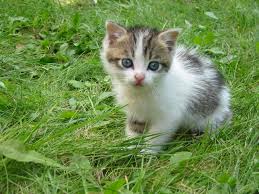 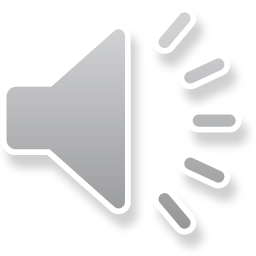 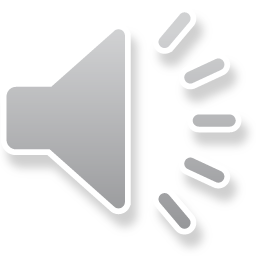 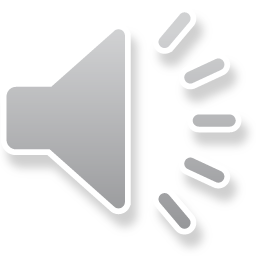 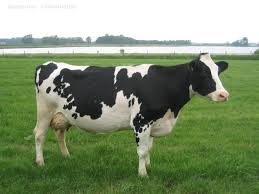 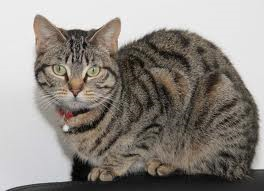 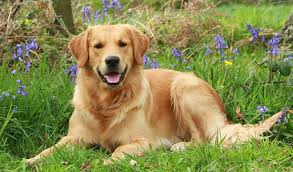 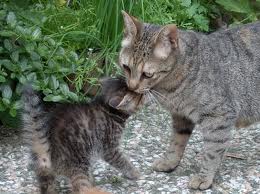 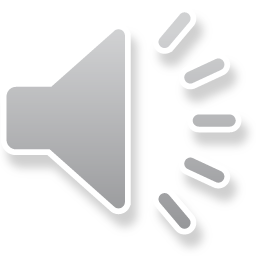 1-2-2016
digibordpeuters
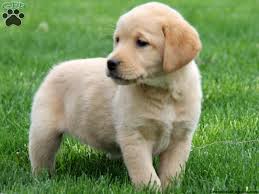 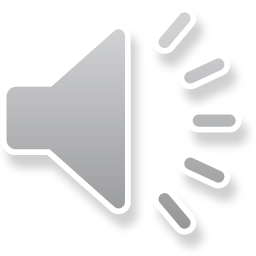 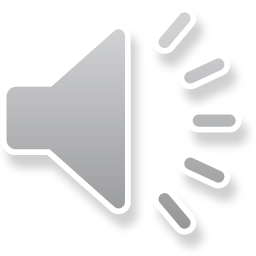 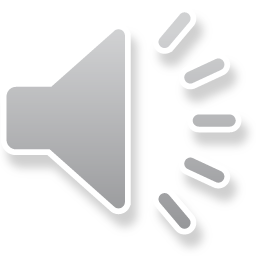 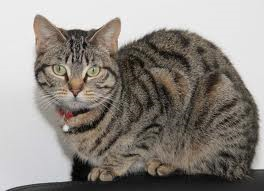 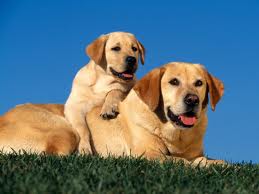 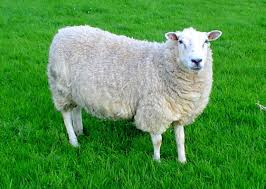 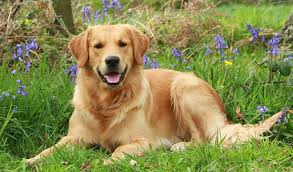 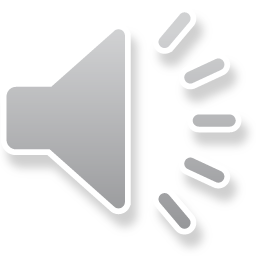 1-2-2016
digibordpeuters
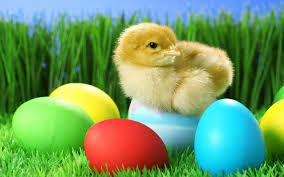 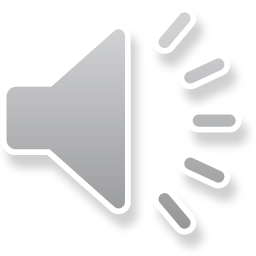 1-2-2016
digibordpeuters
Rode stippen op een ei, met een mooie strik erbij.Ik heb een ei voor jou en een ei voor mij .Welke kleur kies jij?
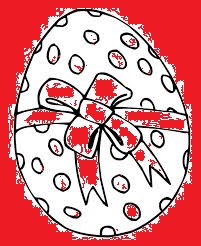 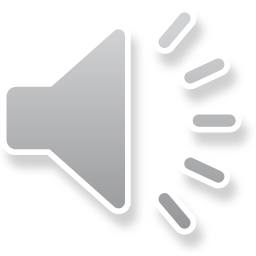 01/02/2016
digibordpeuters
Gele stippen op een ei.
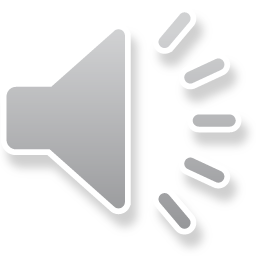 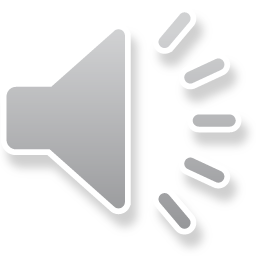 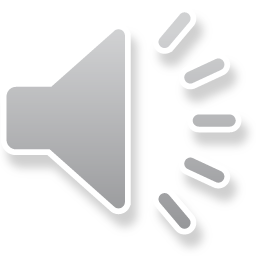 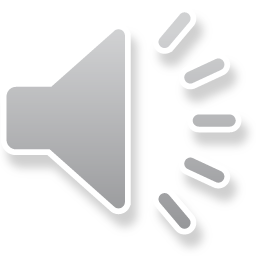 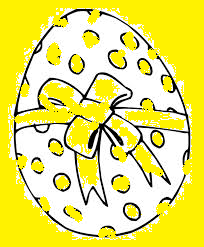 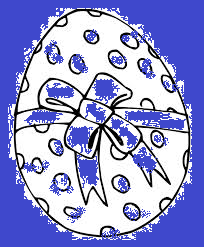 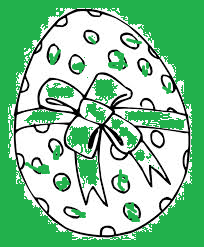 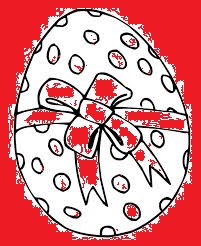 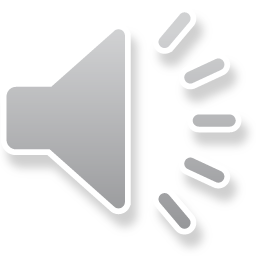 01/02/2016
digibordpeuters
Rode stippen op een ei.
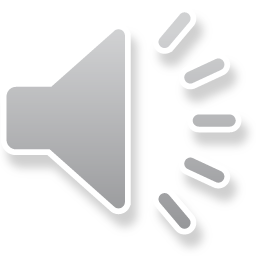 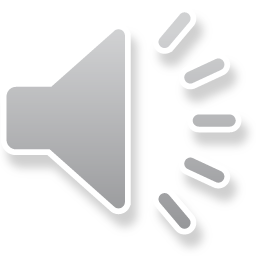 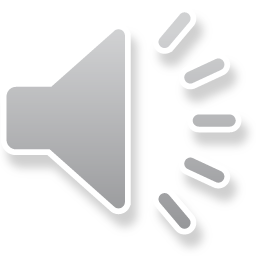 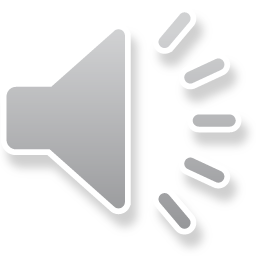 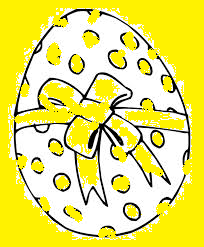 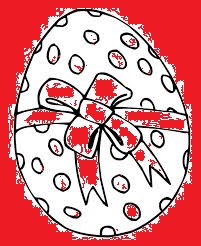 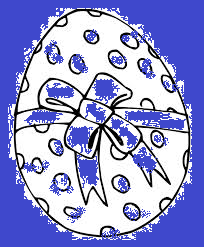 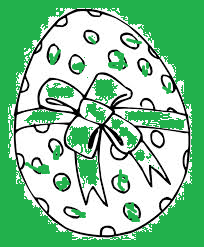 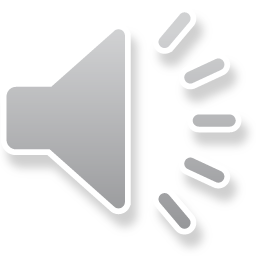 01/02/2016
digibordpeuters
Blauwe stippen op een ei.
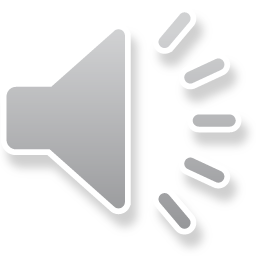 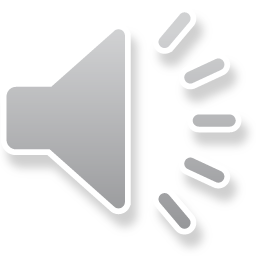 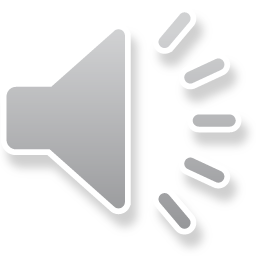 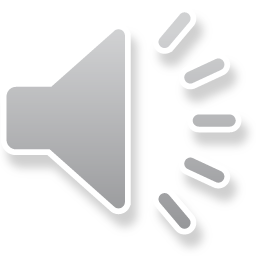 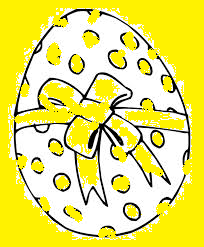 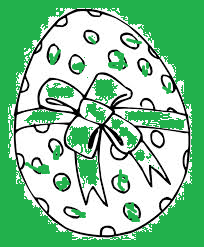 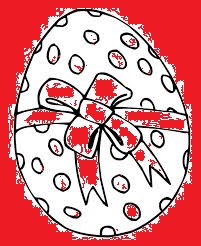 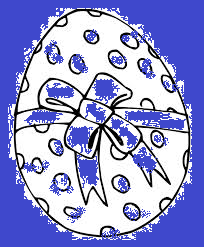 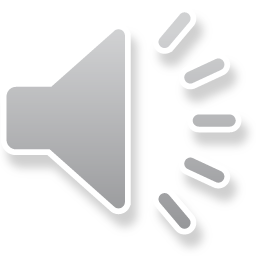 01/02/2016
digibordpeuters
Groene stippen op een ei
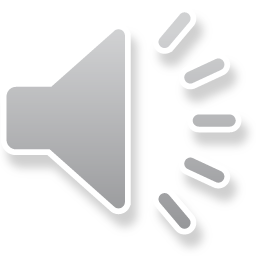 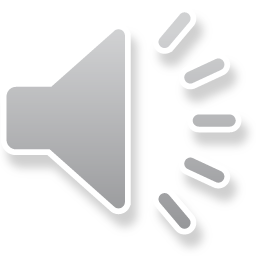 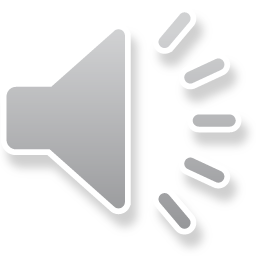 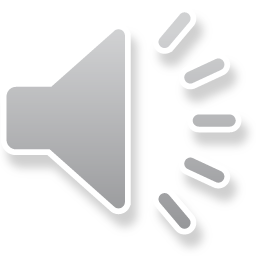 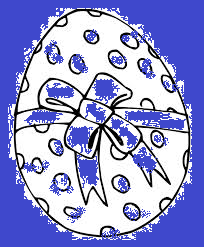 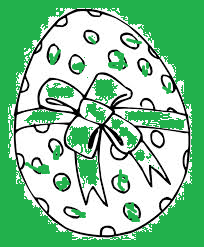 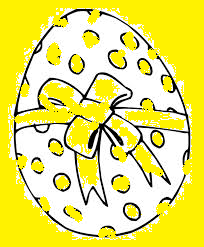 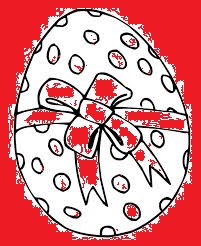 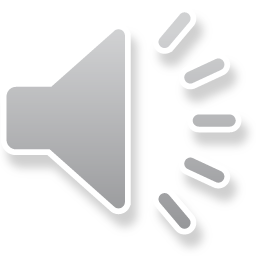 01/02/2016
digibordpeuters
Bruine stippen op een ei
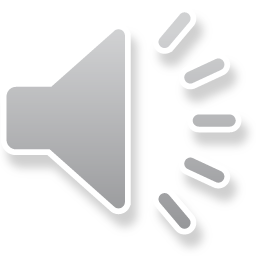 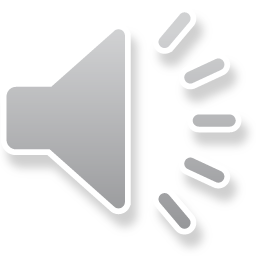 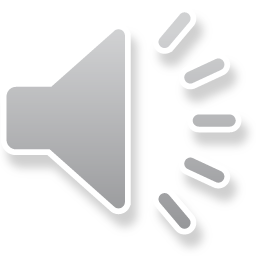 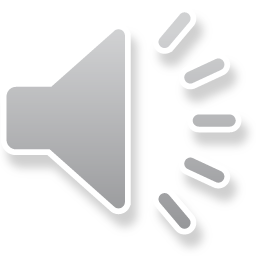 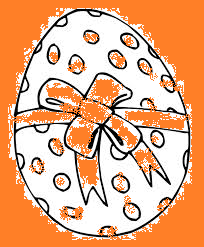 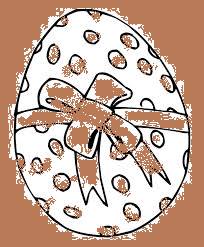 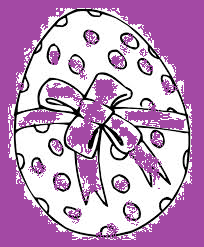 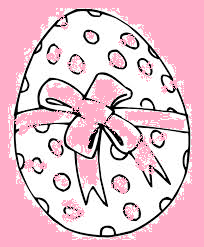 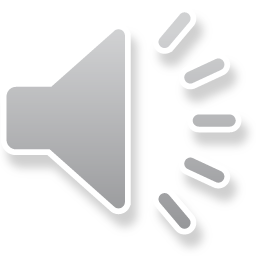 01/02/2016
digibordpeuters
Roze stippen op een ei
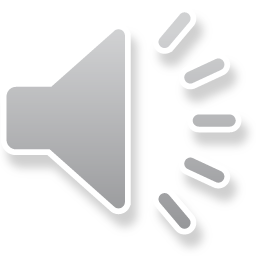 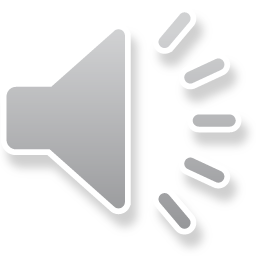 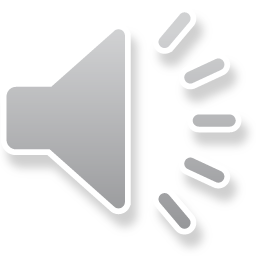 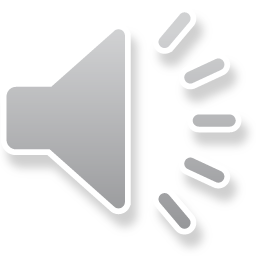 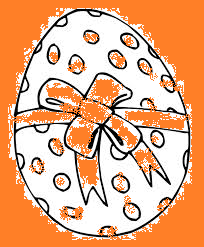 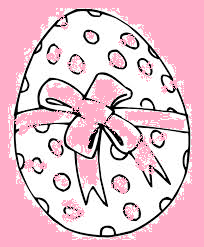 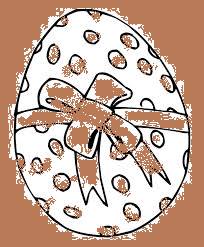 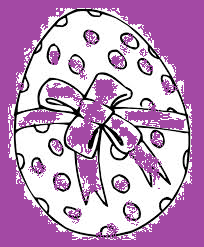 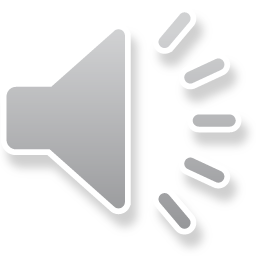 01/02/2016
digibordpeuters
Oranje stippen op een ei
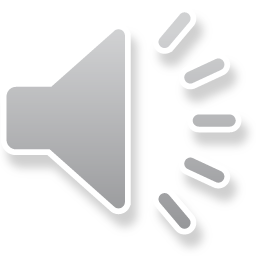 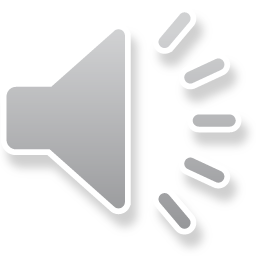 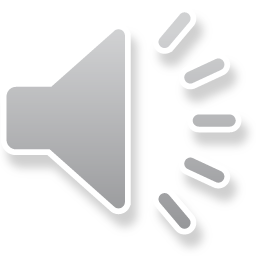 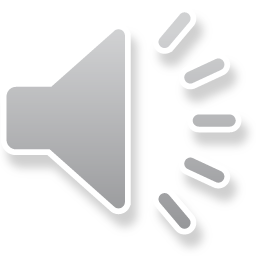 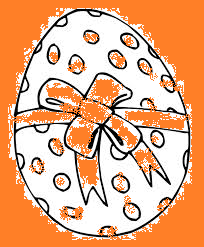 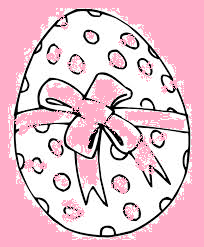 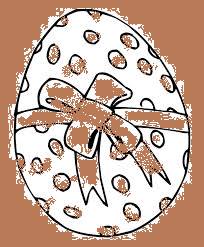 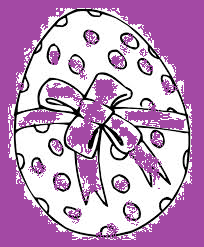 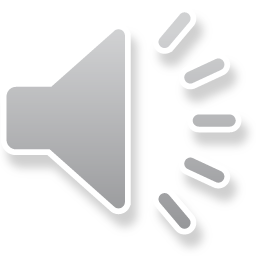 01/02/2016
digibordpeuters
Paarse stippen op een ei.
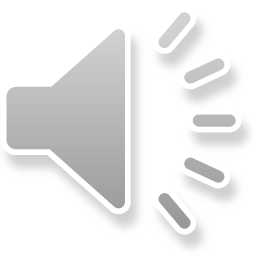 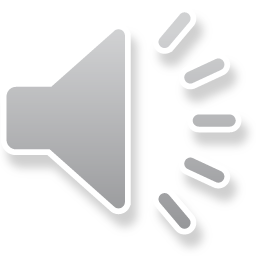 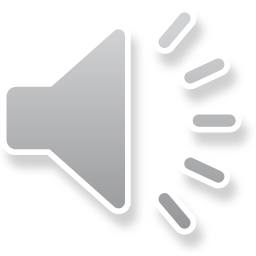 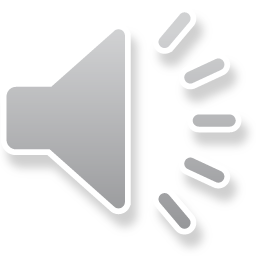 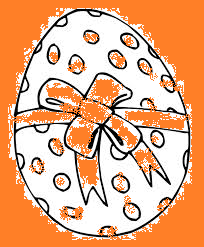 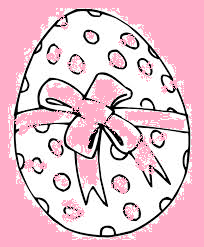 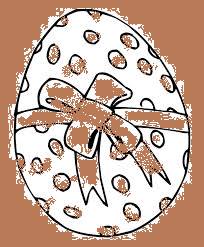 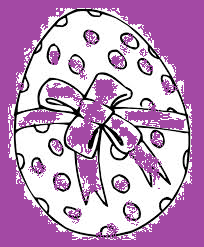 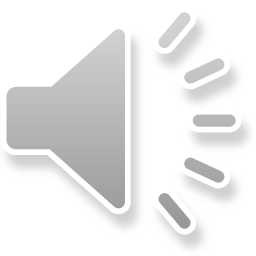 01/02/2016
digibordpeuters
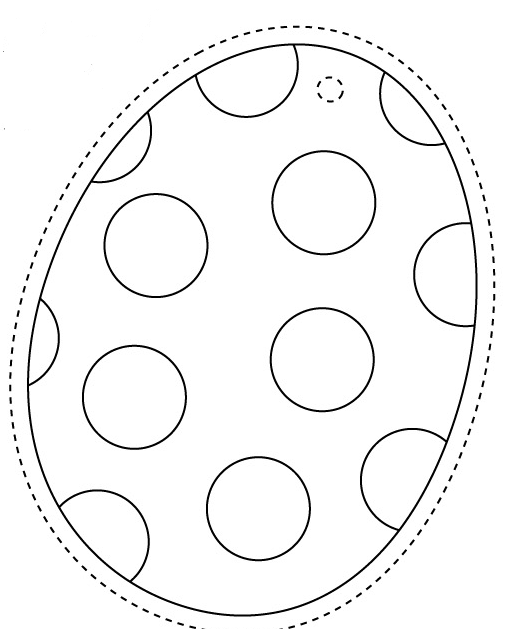 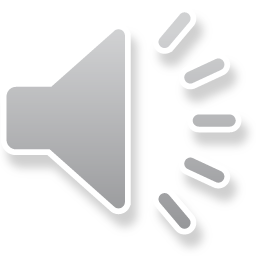 01/02/2016
digibordpeuters